ABFRAGE NEUHEITEN KEY FACTS
Category Management – 2024
Launchpriorisierung im Kalenderjahr
Produktbild (bei make-up bitte Farbpalette einfügen)
Prio 1
Prio 3
Prio 2
X
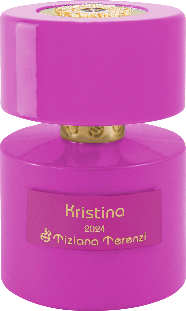 Marketing / Kommunikation
Markenkommunikation
Kommunikationszeitraum / MediaDetails: Was? Wann? Wo?: Mediapläne anbei
xx.xx.- xx.xx.xxxx
Digital
TV
Social Media
ADTV
Print
Influencer / Spokesperson
Funk
Andere
OOH
YBPN
Key Benefits der Neuheit und/oder Duftnoten:

...Anniversary Collection: lediglich für eine Terenzi Tür vorgesehen 
...Eine Ernte & Eine Charge pro Jahr
...
...
...
xx.xx.- xx.xx.xxxx
BA-Promotion
Mediapromotion ohne Mailing
BA-Promotion mit Mailing
BA Premium Mailing
Pieper Marketing Mix
CRM
POS
Digital
Mailing
xx.xx.xxxx
......
Promotionfläche
Schaufensterdekorationen
Letzter Bestelltermin
GWP / Luxustestmuster
Andere onsite Tools
Indoor Tools(Zweitplatzierung, T-Gondel, POS-Säule, power table, u.ä.)
Beauty Booklet
KW 21
Print
Liefertermin
Newsletter
Pieper-Prospekt
Social Media
xx.xx.xxxx
OCD (on counter date)
Tester
Ja
Nein
Beauty-talk
X
Seite 2
Launchpriorisierung im Kalenderjahr
Produktbild (bei make-up bitte Farbpalette einfügen)
Prio 1
Prio 3
Prio 2
x
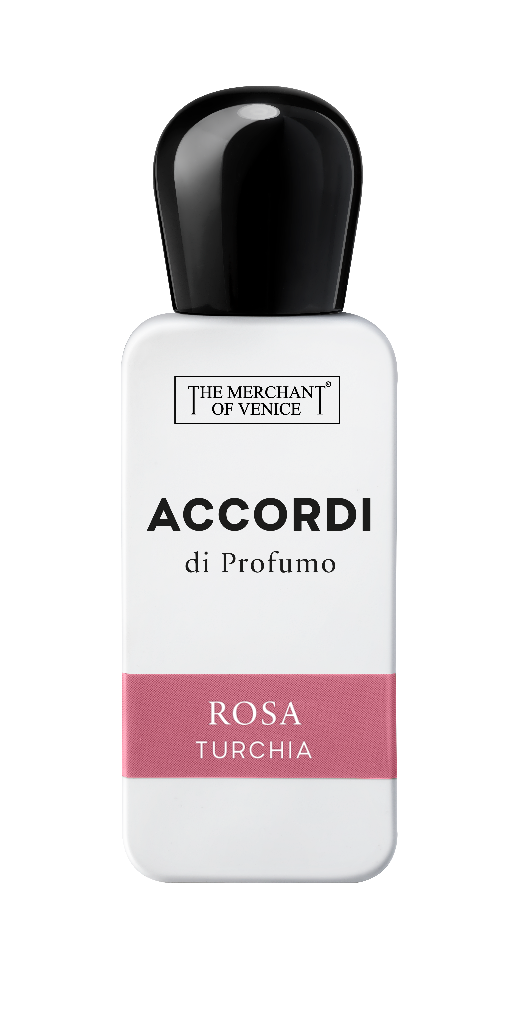 Marketing / Kommunikation
Markenkommunikation
Kommunikationszeitraum / MediaDetails: Was? Wann? Wo?: Mediapläne anbei
xx.xx.- xx.xx.xxxx
Digital
TV
Social Media
ADTV
Print
Influencer / Spokesperson
Funk
Andere
OOH
YBPN
Key Benefits der Neuheit und/oder Duftnoten:

.Düfte können einzeln oder in Kombination nach dem Layering Konzept getragen werden
.Duftkollektion mit natürlichen und und hochwertigen Inhaltsstoffen
...Verwendung von recyclebaren Materialien 
...Rückverfolgbarkeit und Transparenz in der Beschaffung der Rohstoffe 
...
xx.xx.- xx.xx.xxxx
BA-Promotion
Mediapromotion ohne Mailing
BA-Promotion mit Mailing
BA Premium Mailing
Pieper Marketing Mix
CRM
POS
Digital
Mailing
xx.xx.xxxx
...Säckchen mit Proben gefüllt...
Promotionfläche
Schaufensterdekorationen
Letzter Bestelltermin
GWP / Luxustestmuster
Andere onsite Tools
Indoor Tools(Zweitplatzierung, T-Gondel, POS-Säule, power table, u.ä.)
Beauty Booklet
KW 20
Print
Liefertermin
Newsletter
Pieper-Prospekt
Social Media
xx.xx.xxxx
OCD (on counter date)
Tester
Ja
Nein
Beauty-talk
X
Seite 3
MEDIAPLAN
Seite 4